АНАЛИТИЧЕСКОЕ ИССЛЕДОВАНИЕ УГЛА ЭКМАНА ДЛЯ ИЗОТЕРМИЧЕСКОГО ТЕЧЕНИЯ ВЯЗКОЙ НЕСЖИМАЕМОЙ ЖИДКОСТИ С УЧЕТОМ ГРАНИЧНОГО УСЛОВИЯ НАВЬЕ
Горшков А.В.1,2, a) , Просвиряков Е.Ю. 1,2, b)

1Институт машиноведения УрО РАН,  ул. Комсомольская, 34, г Екатеринбург, 620049, Россия 
2Уральский Федеральный государственный университет, 620002, г. Екатеринбург, ул. Мира, 19
a) e-mail alex55gor@mail.ru,
b) evgen_pros@mail.ru
ВВЕДЕНИЕ
Исследование вращающейся жидкости является одной из центральных проблем гидродинамики [1]. Изучение крупномасштабных течений Мирового океана и движений воздуха в атмосфере Земли позволило сформировать сравнительно молодую науку  ̶  геофизическую гидродинамику [2].
Аналитическое исследование угла между вектором касательных напряжений на свободной границе потока жидкости, моделирующих действие ветра, и вектором скорости потока жидкости (который будем называть углом Экмана), является важной задачей геофизической гидродинамики [1].
При выполнении расчетов течений Мирового океана используется традиционное приближение ускорения Кориолиса, характеризующееся одним параметром. Строго говоря, такой подход позволяет описывать движение жидкости в высоких широтах [2 - 5]. Как известно, данный подход также применяют и в средних широтах, поскольку горизонтальные скорости при крупномасштабных течениях превышают на несколько порядков вертикальную скорость [5]. Обобщение сдвигового течения Экмана и исследование его устойчивости отражено в статьях [6 - 16] и монографиях [2, 3, 5]. 
Исследования угла Экмана выполнены на основе точных решений нелинейных уравнений Навье-Стокса, которые описывают слоистые течения жидкости с наклонной осью вращения. В большинстве работ предполагается выполнение условия прилипания вязкой жидкости к твердой поверхности. В настоящей работе считается, что жидкость движется относительно твердой поверхности, и сила взаимодействия описывается по закону Навье.
(1)
(2)
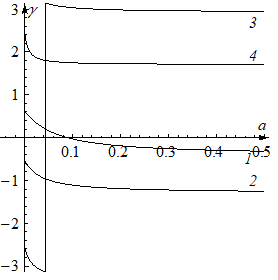 Заключение
В работе получено аналитическое выражение угла Экмана в случае изотермического течения. Проведено аналитическое исследование угла Экмана. Показано, что при большой глубине угол равен  . Построена и исследована зависимость угла Экмана от коэффициента трения Навье и параметра  , определяющего угловую скорость вращения. 


ЛИТЕРАТУРА
1. Ekman V. W. On the Influence of the Earths Rotation on Ocean Currents // Arkiv for matematic, Asrtonomi, och Fysic. Band 2. 1905. T. 11. С. 1-53.
2. Фельзенбаум А. И. Теоретические основы и методы расчета установившихся морских течений. Изд. АН СССР, 1960. 127с.
3. Должанский Ф.В. Лекции по геофизической гидродинамике. М.: ИВМ РАН, 2006. 378 с.
4. Коротаев Г.К.,  Михайлова Э.Н.,  Шапиро Н.Б. Теория экваториальных противотечений в Мировом океане. Киев: Наук. думка, 1986. 208 с.
5. Зырянов В.Н. Теория установившихся океанических течений. Л.: Гидрометеоиздат, 1985, 248 с.
6. Аристов С. Н., Просвиряков Е. Ю. Неоднородные течения Куэтта // Нелинейная динамика. - 2014. - Т.10, №2. - С. 177-182.
7. Аристов С.Н., Просвиряков Е.Ю. Нестационарные слоистые течения завихренной жидкости // Изв. РАН. МЖГ. 2016. № 2. С. 25-31.
8. Аристов С.Н.,  Просвиряков Е.Ю. О слоистых течениях плоской свободной конвекции // Нелинейная динамика. 2013. Т.9. № 3. С. 3-9.
9. Аристов С.Н., Просвиряков Е.Ю. Новый класс точных решений трехмерных уравнений термодиффузии // ТОХТ. 2016. Т. 50, № 3. С. 294-301. 
10. Просвиряков Е. Ю. Новый класс точных решений уравнений навье–стокса со степенной зависимостью скоростей от двух пространственных координат // ТОХТ, 2019, том 53, № 1, с. 112–120.
11. Аристов С.Н., Шварц К.Г. Вихревые течения адвективной природы во вращающемся слое жидкости. Пермь: ПГУ, 2006. 155 с. 
12. Аристов С. Н., Шварц К.Г. Вихревые течения в тонких слоях жидкости. Киров: ВятГУ, 2011. 207 с.
13. Аристов С. Н., Шварц К. Г. Адвективное течение во вращающейся жидкой пленке // Прикладная механика и техническая физика. 2016. №1. С. 216-223.
14. Ингель Л.Х., Аристов С.Н. Класс точных решений нелинейных задач о термических циркуляциях, связанных с объемным тепловыделением в атмосфере // Тр. Ин-та экспериментальной метеорологии. 1996. Вып. 27 (162). С. 142-157.
 15. Gorshkov A.V., Prosviryakov E. Yu. Convective flow in the solid rotation of a viscous incompressible fluid, Citation: AIP Conference Proceedings 1915, 040020 (2017); View online: https://doi.org/10.1063/1.5017368.  View Table of Contents: http://aip.scitation.org/toc/apc/1915/1. 4 с. 
16. Gorshkov A.V., Prosviryakov E. Yu. Complex large-scale convection of a viscous incompressible fluid with heat exchange according to Newton’s law. //Citation: AIP Conference Proceedings 1915, 040019 (2017); View online: https://doi.org/10.1063/1.5017367/ View Table of Contents: http://aip.scitation.org/toc/apc/1915/1 
17. Gorshkov A.V. Prosviryakov E.Yu. Isobaric Vortex Flow of a Viscous Incompressible Fluid with the Navier Boundary Condition // AIP Conference Proceedings. 2018. Vol. 2053. – 040030. – https://doi.org/10.1063/1.5084468. 
18. Gorshkov A.V. Prosviryakov E.Yu. Large-Scale Convection Flow of an Incompressible Fluid on a Rotating Inclined Plane // AIP Conference Proceedings. 2018. Vol. 2053. – 040029. – https://doi.org/10.1063/1.5084467. 
19. Горшков А.В., Просвиряков Е.Ю. Конвективное слоистое течение Экмана вязкой несжимаемой жидкости // Известия РАН. Физика атмосферы и океана, 2018, том 54, № 2, с. 213–220.
20. Neto C., Evans D., Bonaccurso E. Boundary slip in Newtonian liquids: a review of experimental studies // Reports on Progress in Physics. 2005. V. 39. P. 2859−2897. 
21. Е.И. Борзенко, О.А. Дьякова, Г.Р. Шрагер Исследование явления проскальзывания в случае течения вязкой жидкости в изогнутом канале // Вестник ТГУ, Механика, 2014 №2(28) С. 35-44.